Ukraine-2014: new reality
Iryna Bekeshkina 
     Ilko Kucheriv Democratic Initiatives Foundation, Kyiv
Does “Novorossiya” want to join Russia?
Regional differences in answers to question “Do you want your region to secede from Ukraine and join other country?” (May – September 2014, Ilko Kucheriv Democratic Initiatives Foundation, Kyiv International Institute of Sociology)
No
Yes
Does “Novorossiya” want federalization?
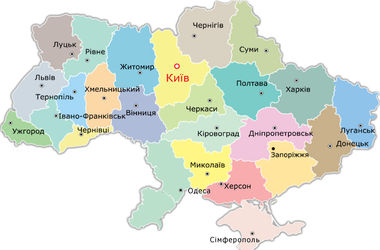 Which form of territorial organization, in your opinion, should Ukraine have?  
(Ilko Kucheriv Democratic Initiatives Foundation, 
Kyiv International Institute of Sociology)
Ukrainians and Russians see the events in Donbas differently
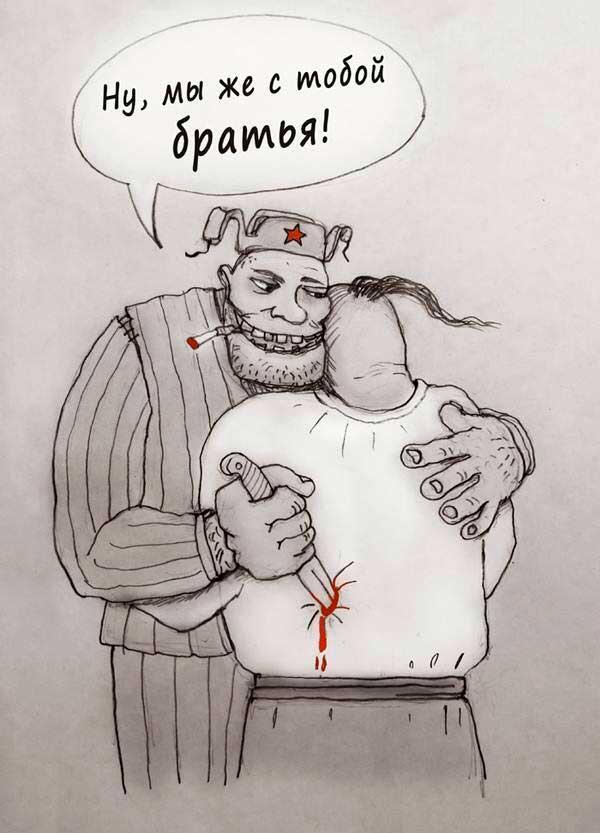 Do you agree with the statement that Russia actively supports pro-Russian forces in the East of Ukraine?
(Data from Russia – Levada Center; 
Data from Ukraine - Ilko Kucheriv Democratic Initiatives Foundation, Kyiv International Institute of Sociology)
Ukrainians and Russians see the events in Donbas differently
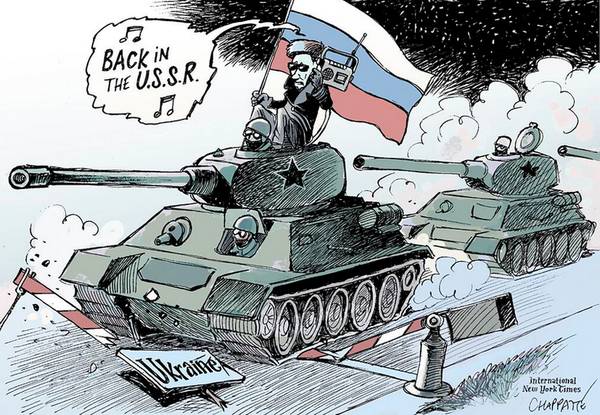 Do you agree with the statement that there is war between Russia and Ukraine?
(Data from Russia – Levada Center; 
Data from Ukraine - Ilko Kucheriv Democratic Initiatives Foundation, Kyiv International Institute of Sociology)
Ukrainians and Russians see the events in Donbas differently
Do you agree with the statement that Russia is responsible for bloodshed and deaths in the East of Ukraine?
(Data from Russia – Levada Center; 
Data from Ukraine - Ilko Kucheriv Democratic Initiatives Foundation, Kyiv International Institute of Sociology)
In all regions, except Donbas, population considers Russia responsible for bloodshed in the East
Do you agree with the statement that Russia is responsible for bloodshed and deaths in the East of Ukraine?
Ukrainians and Russians see the events in Donbas differently
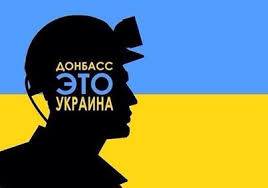 Which option of future status of Donetsk and Luhansk regions do you prefer? 
(Data from Russia – Levada Center; 
Data from Ukraine - Ilko Kucheriv Democratic Initiatives Foundation, Kyiv International Institute of Sociology)
Russian started to treat Ukrainians – as well as Ukrainians started to treat Russians – worse. Still, Russians have more negative attitude towards Ukrainians
Dynamics of positive attitude of Ukrainians towards Russians and Russians towards Ukrainians
Majority of Donbas populations sees Donbas inside Ukraine, but with more autonomy. West and Center do not agree to more autonomy for Donbas
Which option of future status of Donetsk and Luhansk regions do you prefer?
In Ukrainians’ public view, Eastern foreign vector is no longer on a same part as Western
Positive attitudes towards joining union with Russia and Belarus and towards joining the EU
(Data of the Institute of Sociology of the National Academy of Sciences of Ukraine)
Support of EU membership dominates in all regions, except Donbas
Popular attitudes towards EU membership
Ukrainians have changed their opinion on NATO and started to see it as a guarantor of security
Which option of foreign security policy, in your opinion, is best for Ukraine? 
(Ilko Kucheriv Democratic Initiatives Foundation, 
Kyiv International Institute of Sociology)
Popular attitudes towards NATO vary in different regions
Which option of foreign security policy, in your opinion, is best for Ukraine?
In Ukraine, national self-identification has grown
Who do yourself consider in the first place?
Identification with Ukrainian citizenship dominates in all regions, except Donbas
Expected turnout on 2014 parliamentary elections
The highest turnout on the forthcoming parliamentary elections is expected in Western and Central regions in Ukraine, somewhat smaller – in Southern and Eastern regions, and marginally low – in Donbas. 
(Ilko Kucheriv Democratic Initiatives Foundation, 
Kyiv International Institute of Sociology)
In the next parliament, Petro Poroshenko Block will be the dominant force; Eastern region will be underrepresented